Πειράματα Επίδειξης Φυσικής ΠΕΦ(ΔΥΟ)   *  Οπτική   *   11/5/2021    *   …covid19_era!
ΟΠΤΙΚΗ  (ΑΛΛΗΛΕΠΙΔΡΑΣΗ ΑΚΤΙΝΟΒΟΛΙΑΣ & ΥΛΗΣ: ΗΛΕΚΤΡΟΜΑΓΝΗΤΙΣΜΟΣ, ΑΤΟΜΙΚΗ ΦΥΣΙΚΗ-ΦΑΣΜΑΤΟΣΚΟΠΙΑ)
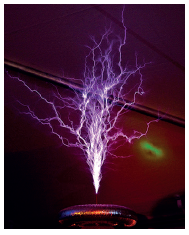 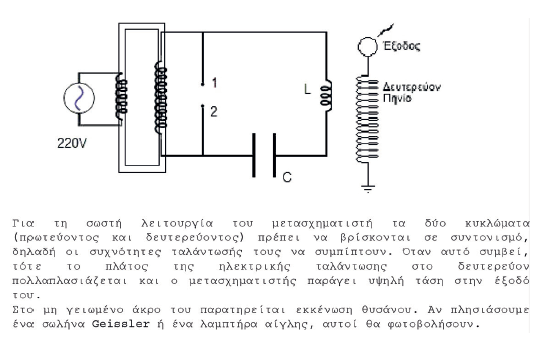 λαμπάκι
ΗΛΕΚΤΡΙΚΕΣ ΤΑΛΑΝΤΩΣΕΙΣ  -  ΥΨΙΣΥΧΝΑ
ΕΠΑΓΩΓΗ  -  Μετασχηματιστής TESLA
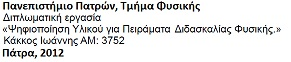 Ε. Βιτωράτος
vitorato@physics.upatras.gr
Πειράματα Επίδειξης Φυσικής ΠΕΦ(ΔΥΟ)   *  Οπτική   *   11/5/2021    *   …covid19_era!
ΟΠΤΙΚΗ  (ΑΛΛΗΛΕΠΙΔΡΑΣΗ ΑΚΤΙΝΟΒΟΛΙΑΣ & ΥΛΗΣ: ΗΛΕΚΤΡΟΜΑΓΝΗΤΙΣΜΟΣ, ΑΤΟΜΙΚΗ ΦΥΣΙΚΗ-ΦΑΣΜΑΤΟΣΚΟΠΙΑ)
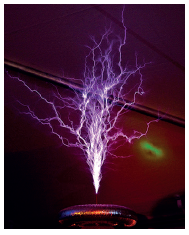 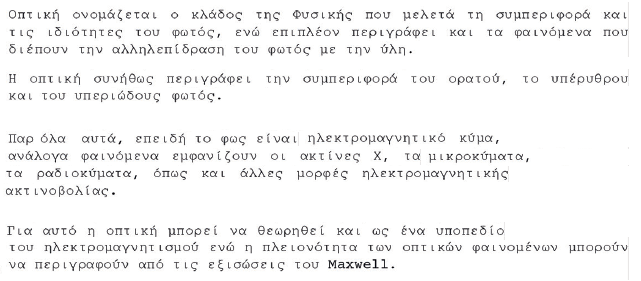 λαμπάκι
Ε. Βιτωράτος
vitorato@physics.upatras.gr
Πειράματα Επίδειξης Φυσικής ΠΕΦ(ΔΥΟ)   *  Οπτική   *   11/5/2021    *   …covid19_era!
ΟΠΤΙΚΗ  (ΑΛΛΗΛΕΠΙΔΡΑΣΗ ΑΚΤΙΝΟΒΟΛΙΑΣ & ΥΛΗΣ: ΗΛΕΚΤΡΟΜΑΓΝΗΤΙΣΜΟΣ, ΑΤΟΜΙΚΗ ΦΥΣΙΚΗ-ΦΑΣΜΑΤΟΣΚΟΠΙΑ)
ΑΝΑΚΛΑΣΗ
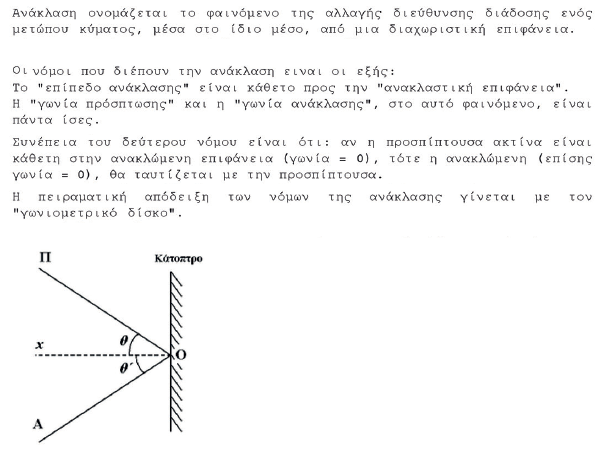 λαμπάκι
Ε. Βιτωράτος
vitorato@physics.upatras.gr
Πειράματα Επίδειξης Φυσικής ΠΕΦ(ΔΥΟ)   *  Οπτική   *   11/5/2021    *   …covid19_era!
ΟΠΤΙΚΗ  (ΑΛΛΗΛΕΠΙΔΡΑΣΗ ΑΚΤΙΝΟΒΟΛΙΑΣ & ΥΛΗΣ: ΗΛΕΚΤΡΟΜΑΓΝΗΤΙΣΜΟΣ, ΑΤΟΜΙΚΗ ΦΥΣΙΚΗ-ΦΑΣΜΑΤΟΣΚΟΠΙΑ)
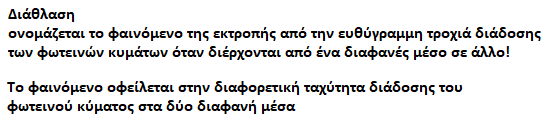 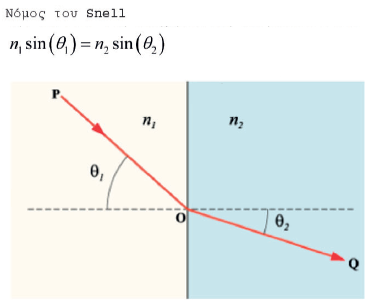 λαμπάκι
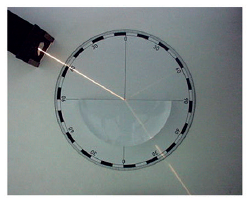 Ε. Βιτωράτος
vitorato@physics.upatras.gr
Πειράματα Επίδειξης Φυσικής ΠΕΦ(ΔΥΟ)   *  Οπτική   *   11/5/2021    *   …covid19_era!
ΟΠΤΙΚΗ  (ΑΛΛΗΛΕΠΙΔΡΑΣΗ ΑΚΤΙΝΟΒΟΛΙΑΣ & ΥΛΗΣ: ΗΛΕΚΤΡΟΜΑΓΝΗΤΙΣΜΟΣ, ΑΤΟΜΙΚΗ ΦΥΣΙΚΗ-ΦΑΣΜΑΤΟΣΚΟΠΙΑ)
ΔΙΑΘΛΑΣΗ
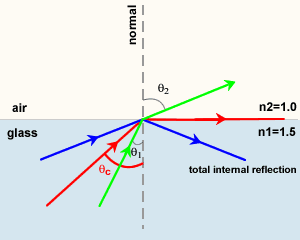 λαμπάκι
Ε. Βιτωράτος
vitorato@physics.upatras.gr
Πειράματα Επίδειξης Φυσικής ΠΕΦ(ΔΥΟ)   *  Οπτική   *   11/5/2021    *   …covid19_era!
ΟΠΤΙΚΗ  (ΑΛΛΗΛΕΠΙΔΡΑΣΗ ΑΚΤΙΝΟΒΟΛΙΑΣ & ΥΛΗΣ: ΗΛΕΚΤΡΟΜΑΓΝΗΤΙΣΜΟΣ, ΑΤΟΜΙΚΗ ΦΥΣΙΚΗ-ΦΑΣΜΑΤΟΣΚΟΠΙΑ)
ΔΙΑΘΛΑΣΗ
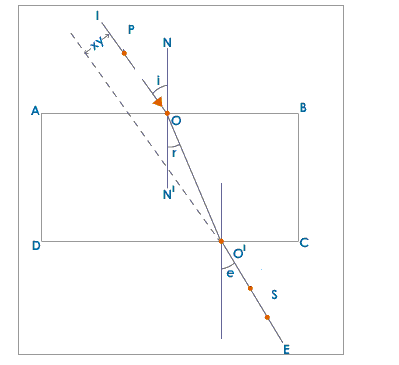 λαμπάκι
Ε. Βιτωράτος
vitorato@physics.upatras.gr
Πειράματα Επίδειξης Φυσικής ΠΕΦ(ΔΥΟ)   *  Οπτική   *   11/5/2021    *   …covid19_era!
ΟΠΤΙΚΗ  (ΑΛΛΗΛΕΠΙΔΡΑΣΗ ΑΚΤΙΝΟΒΟΛΙΑΣ & ΥΛΗΣ: ΗΛΕΚΤΡΟΜΑΓΝΗΤΙΣΜΟΣ, ΑΤΟΜΙΚΗ ΦΥΣΙΚΗ-ΦΑΣΜΑΤΟΣΚΟΠΙΑ)
ΔΙΑΘΛΑΣΗ
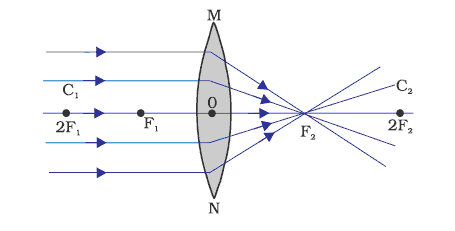 λαμπάκι
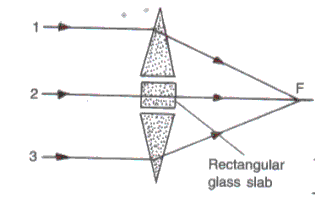 Ε. Βιτωράτος
vitorato@physics.upatras.gr
Πειράματα Επίδειξης Φυσικής ΠΕΦ(ΔΥΟ)   *  Οπτική   *   11/5/2021    *   …covid19_era!
ΟΠΤΙΚΗ  (ΑΛΛΗΛΕΠΙΔΡΑΣΗ ΑΚΤΙΝΟΒΟΛΙΑΣ & ΥΛΗΣ: ΗΛΕΚΤΡΟΜΑΓΝΗΤΙΣΜΟΣ, ΑΤΟΜΙΚΗ ΦΥΣΙΚΗ-ΦΑΣΜΑΤΟΣΚΟΠΙΑ)
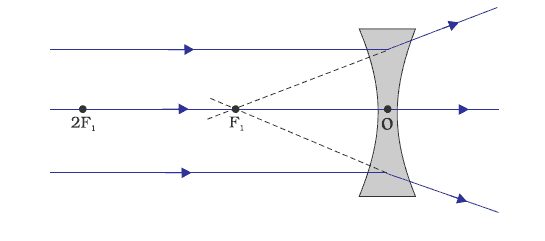 ΔΙΑΘΛΑΣΗ
λαμπάκι
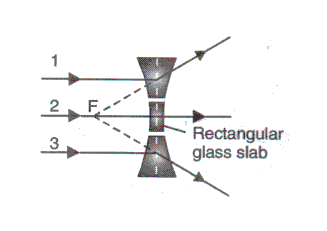 Ε. Βιτωράτος
vitorato@physics.upatras.gr
Πειράματα Επίδειξης Φυσικής ΠΕΦ(ΔΥΟ)   *  Οπτική   *   11/5/2021    *   …covid19_era!
ΟΠΤΙΚΗ  (ΑΛΛΗΛΕΠΙΔΡΑΣΗ ΑΚΤΙΝΟΒΟΛΙΑΣ & ΥΛΗΣ: ΗΛΕΚΤΡΟΜΑΓΝΗΤΙΣΜΟΣ, ΑΤΟΜΙΚΗ ΦΥΣΙΚΗ-ΦΑΣΜΑΤΟΣΚΟΠΙΑ)
ΔΙΑΘΛΑΣΗ
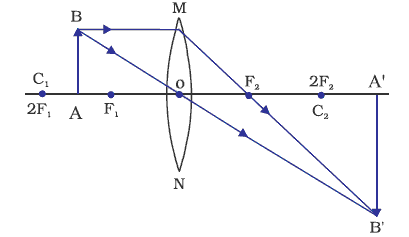 λαμπάκι
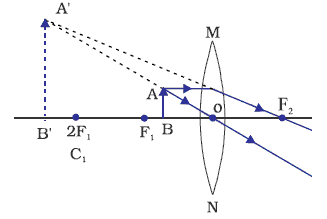 Ε. Βιτωράτος
vitorato@physics.upatras.gr
Πειράματα Επίδειξης Φυσικής ΠΕΦ(ΔΥΟ)   *  Οπτική   *   11/5/2021    *   …covid19_era!
ΟΠΤΙΚΗ  (ΑΛΛΗΛΕΠΙΔΡΑΣΗ ΑΚΤΙΝΟΒΟΛΙΑΣ & ΥΛΗΣ: ΗΛΕΚΤΡΟΜΑΓΝΗΤΙΣΜΟΣ, ΑΤΟΜΙΚΗ ΦΥΣΙΚΗ-ΦΑΣΜΑΤΟΣΚΟΠΙΑ)
ΔΙΑΘΛΑΣΗ
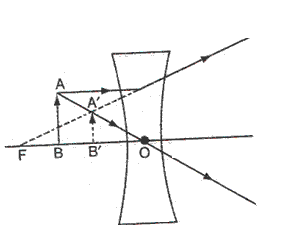 λαμπάκι
Ε. Βιτωράτος
vitorato@physics.upatras.gr
Πειράματα Επίδειξης Φυσικής ΠΕΦ(ΔΥΟ)   *  Οπτική   *   11/5/2021    *   …covid19_era!
ΟΠΤΙΚΗ  (ΑΛΛΗΛΕΠΙΔΡΑΣΗ ΑΚΤΙΝΟΒΟΛΙΑΣ & ΥΛΗΣ: ΗΛΕΚΤΡΟΜΑΓΝΗΤΙΣΜΟΣ, ΑΤΟΜΙΚΗ ΦΥΣΙΚΗ-ΦΑΣΜΑΤΟΣΚΟΠΙΑ)
ΔΙΑΘΛΑΣΗ  -  ΑΝΑΛΥΣΗ
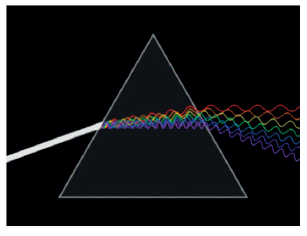 λαμπάκι
Ε. Βιτωράτος
vitorato@physics.upatras.gr
Πειράματα Επίδειξης Φυσικής ΠΕΦ(ΔΥΟ)   *  Οπτική   *   11/5/2021    *   …covid19_era!
ΟΠΤΙΚΗ  (ΑΛΛΗΛΕΠΙΔΡΑΣΗ ΑΚΤΙΝΟΒΟΛΙΑΣ & ΥΛΗΣ: ΗΛΕΚΤΡΟΜΑΓΝΗΤΙΣΜΟΣ, ΑΤΟΜΙΚΗ ΦΥΣΙΚΗ-ΦΑΣΜΑΤΟΣΚΟΠΙΑ)
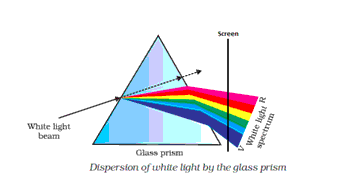 ΔΙΑΘΛΑΣΗ  -  ΑΝΑΛΥΣΗ
λαμπάκι
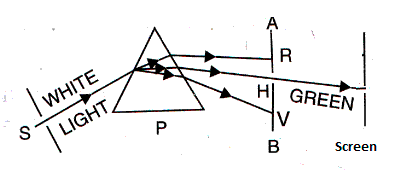 Ε. Βιτωράτος
vitorato@physics.upatras.gr
Πειράματα Επίδειξης Φυσικής ΠΕΦ(ΔΥΟ)   *  Οπτική   *   11/5/2021    *   …covid19_era!
ΟΠΤΙΚΗ  (ΑΛΛΗΛΕΠΙΔΡΑΣΗ ΑΚΤΙΝΟΒΟΛΙΑΣ & ΥΛΗΣ: ΗΛΕΚΤΡΟΜΑΓΝΗΤΙΣΜΟΣ, ΑΤΟΜΙΚΗ ΦΥΣΙΚΗ-ΦΑΣΜΑΤΟΣΚΟΠΙΑ)
ΔΙΑΘΛΑΣΗ  -  ΟΛΙΚΗ ΑΝΑΚΛΑΣΗ
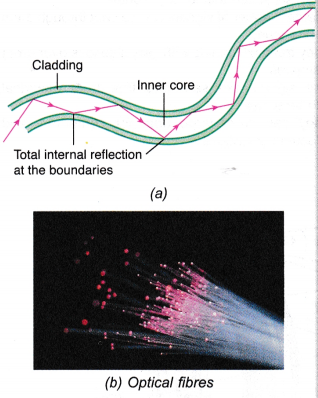 λαμπάκι
Ε. Βιτωράτος
vitorato@physics.upatras.gr
Πειράματα Επίδειξης Φυσικής ΠΕΦ(ΔΥΟ)   *  Οπτική   *   11/5/2021    *   …covid19_era!
ΟΠΤΙΚΗ  (ΑΛΛΗΛΕΠΙΔΡΑΣΗ ΑΚΤΙΝΟΒΟΛΙΑΣ & ΥΛΗΣ: ΗΛΕΚΤΡΟΜΑΓΝΗΤΙΣΜΟΣ, ΑΤΟΜΙΚΗ ΦΥΣΙΚΗ-ΦΑΣΜΑΤΟΣΚΟΠΙΑ)
ΔΙΑΘΛΑΣΗ  -  ΟΛΙΚΗ ΑΝΑΚΛΑΣΗ
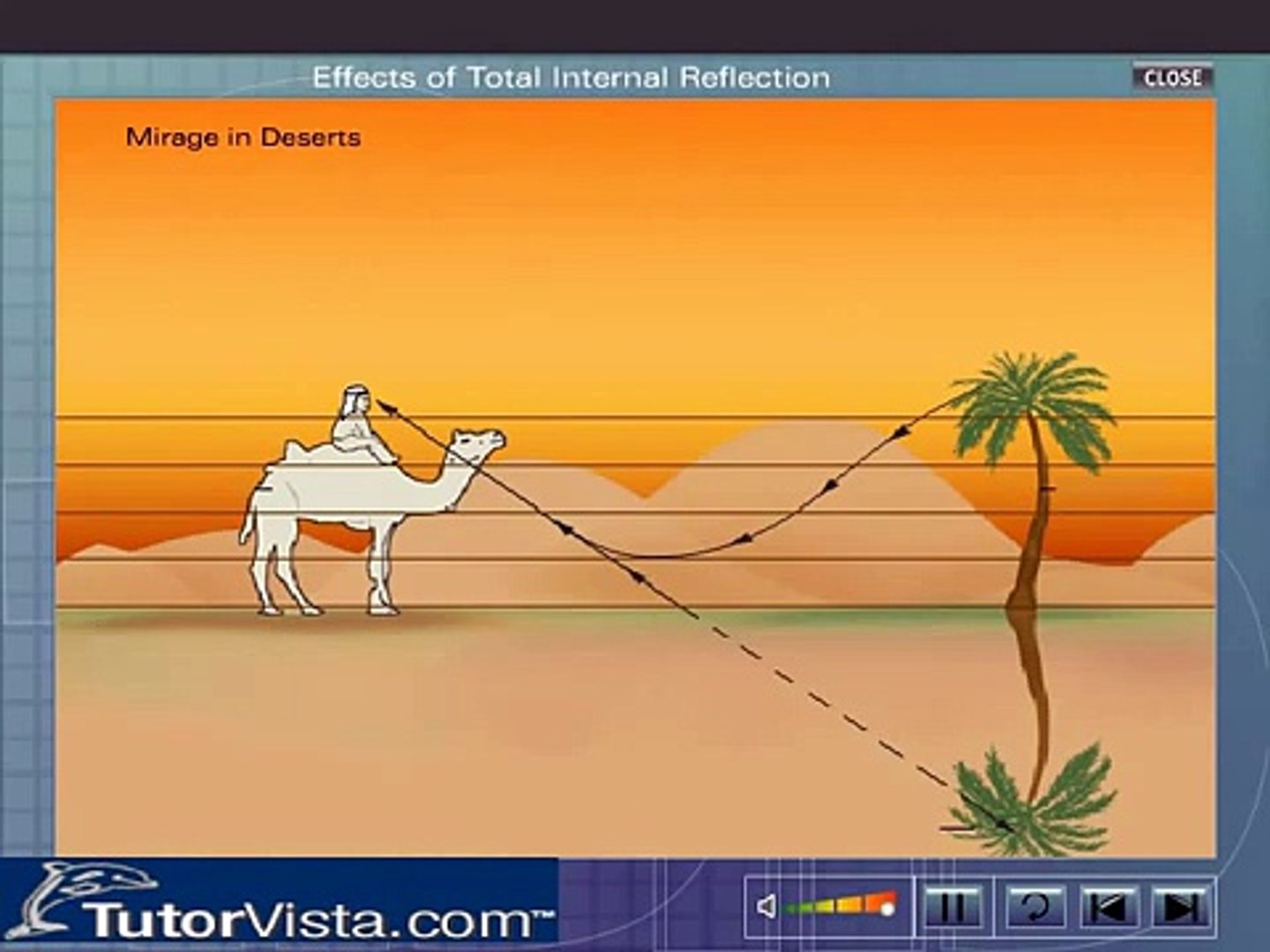 λαμπάκι
Ε. Βιτωράτος
vitorato@physics.upatras.gr
Πειράματα Επίδειξης Φυσικής ΠΕΦ(ΔΥΟ)   *  Οπτική   *   11/5/2021    *   …covid19_era!
ΟΠΤΙΚΗ  (ΑΛΛΗΛΕΠΙΔΡΑΣΗ ΑΚΤΙΝΟΒΟΛΙΑΣ & ΥΛΗΣ: ΗΛΕΚΤΡΟΜΑΓΝΗΤΙΣΜΟΣ, ΑΤΟΜΙΚΗ ΦΥΣΙΚΗ-ΦΑΣΜΑΤΟΣΚΟΠΙΑ)
ΔΙΑΘΛΑΣΗ  -  ΟΛΙΚΗ ΑΝΑΚΛΑΣΗ
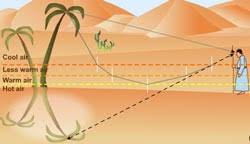 λαμπάκι
Ε. Βιτωράτος
vitorato@physics.upatras.gr
Πειράματα Επίδειξης Φυσικής ΠΕΦ(ΔΥΟ)   *  Οπτική   *   11/5/2021    *   …covid19_era!
ΟΠΤΙΚΗ  (ΑΛΛΗΛΕΠΙΔΡΑΣΗ ΑΚΤΙΝΟΒΟΛΙΑΣ & ΥΛΗΣ: ΗΛΕΚΤΡΟΜΑΓΝΗΤΙΣΜΟΣ, ΑΤΟΜΙΚΗ ΦΥΣΙΚΗ-ΦΑΣΜΑΤΟΣΚΟΠΙΑ)
ΔΙΑΘΛΑΣΗ  -  ΟΛΙΚΗ ΑΝΑΚΛΑΣΗ
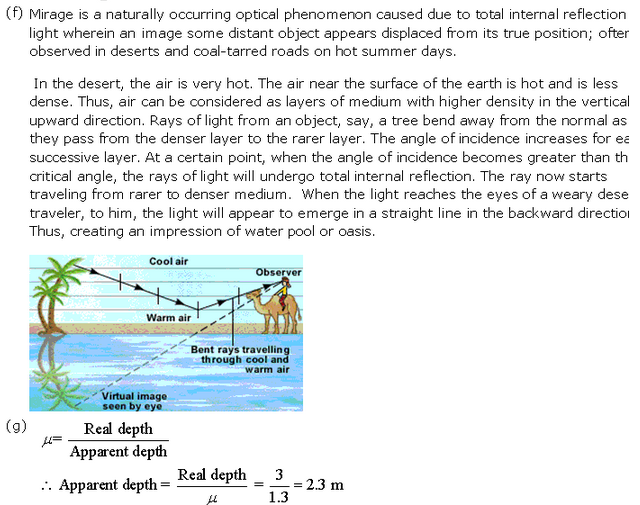 λαμπάκι
Ε. Βιτωράτος
vitorato@physics.upatras.gr
Πειράματα Επίδειξης Φυσικής ΠΕΦ(ΔΥΟ)   *  Οπτική   *   11/5/2021    *   …covid19_era!
ΟΠΤΙΚΗ  (ΑΛΛΗΛΕΠΙΔΡΑΣΗ ΑΚΤΙΝΟΒΟΛΙΑΣ & ΥΛΗΣ: ΗΛΕΚΤΡΟΜΑΓΝΗΤΙΣΜΟΣ, ΑΤΟΜΙΚΗ ΦΥΣΙΚΗ-ΦΑΣΜΑΤΟΣΚΟΠΙΑ)
ΔΙΑΘΛΑΣΗ  -  ΟΛΙΚΗ ΑΝΑΚΛΑΣΗ
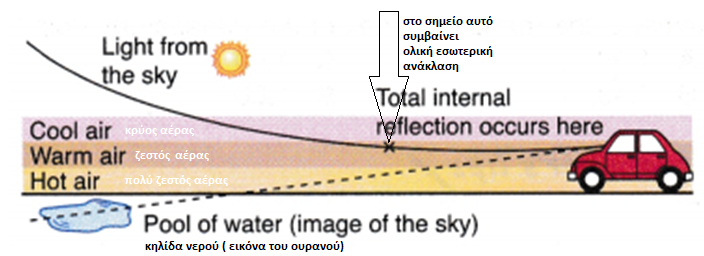 λαμπάκι
Ε. Βιτωράτος
vitorato@physics.upatras.gr
Πειράματα Επίδειξης Φυσικής ΠΕΦ(ΔΥΟ)   *  Οπτική   *   11/5/2021    *   …covid19_era!
ΟΠΤΙΚΗ  (ΑΛΛΗΛΕΠΙΔΡΑΣΗ ΑΚΤΙΝΟΒΟΛΙΑΣ & ΥΛΗΣ: ΗΛΕΚΤΡΟΜΑΓΝΗΤΙΣΜΟΣ, ΑΤΟΜΙΚΗ ΦΥΣΙΚΗ-ΦΑΣΜΑΤΟΣΚΟΠΙΑ)
ΔΙΑΘΛΑΣΗ  -  ΟΛΙΚΗ ΑΝΑΚΛΑΣΗ
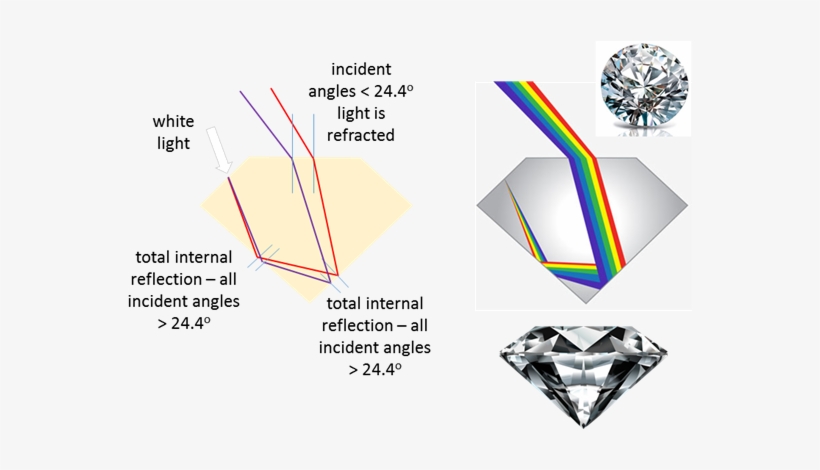 λαμπάκι
Ε. Βιτωράτος
vitorato@physics.upatras.gr
Πειράματα Επίδειξης Φυσικής ΠΕΦ(ΔΥΟ)   *  Οπτική   *   11/5/2021    *   …covid19_era!
ΟΠΤΙΚΗ  (ΑΛΛΗΛΕΠΙΔΡΑΣΗ ΑΚΤΙΝΟΒΟΛΙΑΣ & ΥΛΗΣ: ΗΛΕΚΤΡΟΜΑΓΝΗΤΙΣΜΟΣ, ΑΤΟΜΙΚΗ ΦΥΣΙΚΗ-ΦΑΣΜΑΤΟΣΚΟΠΙΑ)
ΔΙΑΘΛΑΣΗ  -  ΟΛΙΚΗ ΑΝΑΚΛΑΣΗ
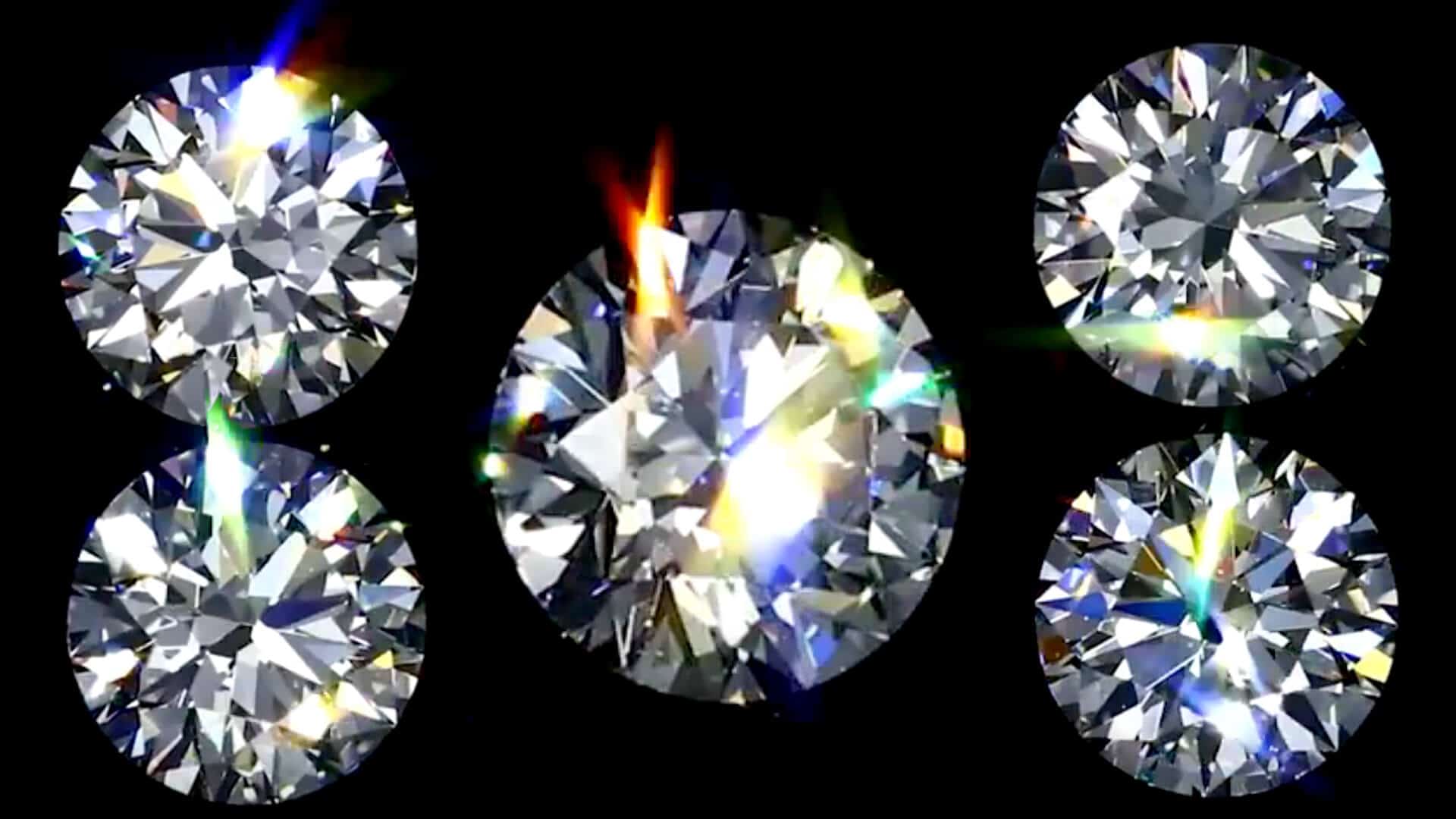 λαμπάκι
Ε. Βιτωράτος
vitorato@physics.upatras.gr
Πειράματα Επίδειξης Φυσικής ΠΕΦ(ΔΥΟ)   *  Οπτική   *   11/5/2021    *   …covid19_era!
ΟΠΤΙΚΗ  (ΑΛΛΗΛΕΠΙΔΡΑΣΗ ΑΚΤΙΝΟΒΟΛΙΑΣ & ΥΛΗΣ: ΗΛΕΚΤΡΟΜΑΓΝΗΤΙΣΜΟΣ, ΑΤΟΜΙΚΗ ΦΥΣΙΚΗ-ΦΑΣΜΑΤΟΣΚΟΠΙΑ)
ΔΙΑΘΛΑΣΗ  -  ΟΛΙΚΗ ΑΝΑΚΛΑΣΗ
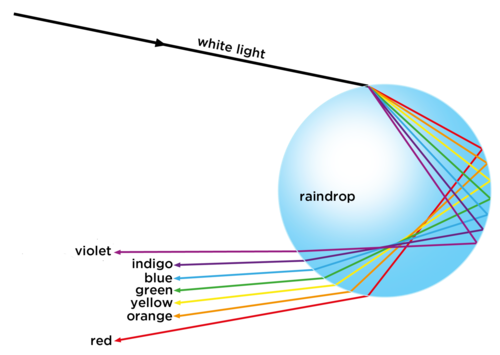 λαμπάκι
Ε. Βιτωράτος
vitorato@physics.upatras.gr
Πειράματα Επίδειξης Φυσικής ΠΕΦ(ΔΥΟ)   *  Οπτική   *   11/5/2021    *   …covid19_era!
ΟΠΤΙΚΗ  (ΑΛΛΗΛΕΠΙΔΡΑΣΗ ΑΚΤΙΝΟΒΟΛΙΑΣ & ΥΛΗΣ: ΗΛΕΚΤΡΟΜΑΓΝΗΤΙΣΜΟΣ, ΑΤΟΜΙΚΗ ΦΥΣΙΚΗ-ΦΑΣΜΑΤΟΣΚΟΠΙΑ)
ΔΙΑΘΛΑΣΗ  -  ΟΛΙΚΗ ΑΝΑΚΛΑΣΗ
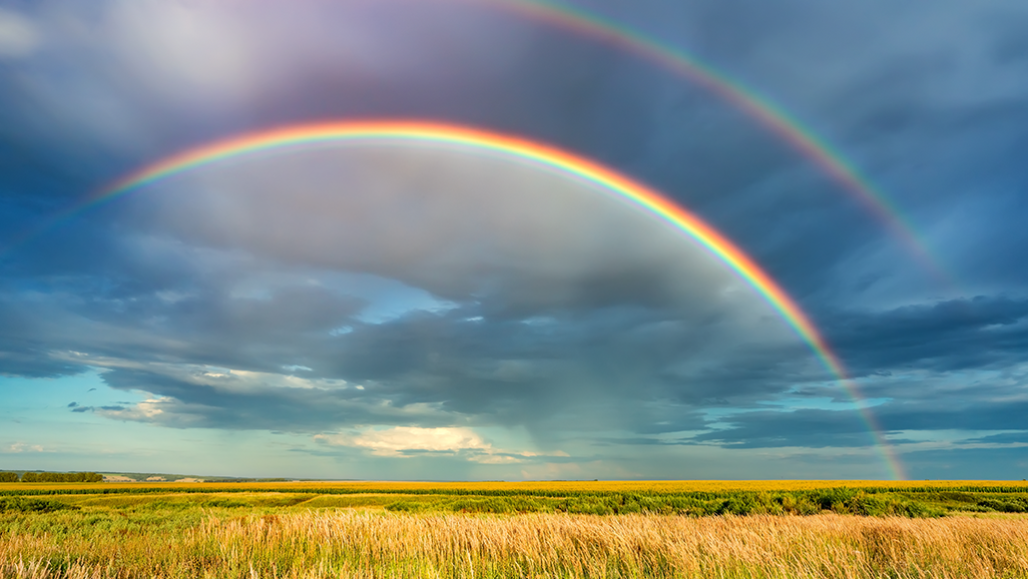 λαμπάκι
Ε. Βιτωράτος
vitorato@physics.upatras.gr
Πειράματα Επίδειξης Φυσικής ΠΕΦ(ΔΥΟ)   *  Οπτική   *   11/5/2021    *   …covid19_era!
ΟΠΤΙΚΗ  (ΑΛΛΗΛΕΠΙΔΡΑΣΗ ΑΚΤΙΝΟΒΟΛΙΑΣ & ΥΛΗΣ: ΗΛΕΚΤΡΟΜΑΓΝΗΤΙΣΜΟΣ, ΑΤΟΜΙΚΗ ΦΥΣΙΚΗ-ΦΑΣΜΑΤΟΣΚΟΠΙΑ)
ΠΕΡΙΘΛΑΣΗ  -  ΣΥΜΒΟΛΗ
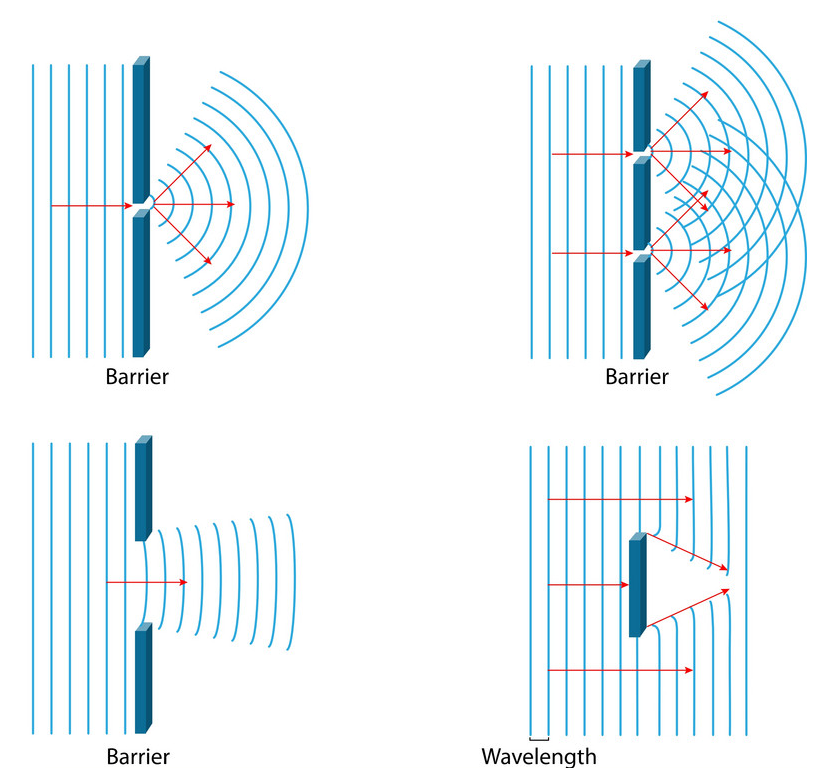 ΣΥΜΒΟΛΗ  -  ΠΕΡΙΘΛΑΣΗ
λαμπάκι
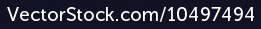 Ε. Βιτωράτος
vitorato@physics.upatras.gr
Πειράματα Επίδειξης Φυσικής ΠΕΦ(ΔΥΟ)   *  Οπτική   *   11/5/2021    *   …covid19_era!
ΟΠΤΙΚΗ  (ΑΛΛΗΛΕΠΙΔΡΑΣΗ ΑΚΤΙΝΟΒΟΛΙΑΣ & ΥΛΗΣ: ΗΛΕΚΤΡΟΜΑΓΝΗΤΙΣΜΟΣ, ΑΤΟΜΙΚΗ ΦΥΣΙΚΗ-ΦΑΣΜΑΤΟΣΚΟΠΙΑ)
ΣΥΜΒΟΛΗ  -  ΠΕΡΙΘΛΑΣΗ
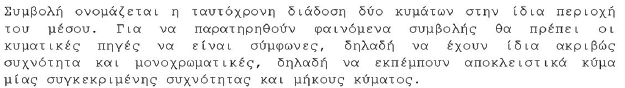 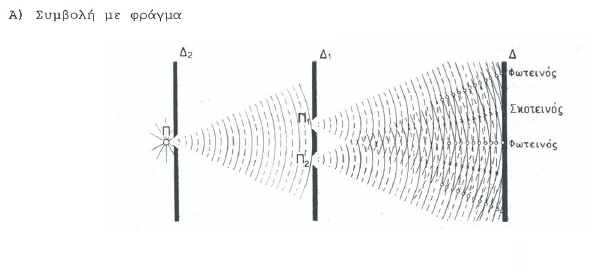 λαμπάκι
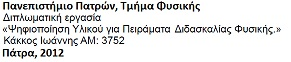 Ε. Βιτωράτος
vitorato@physics.upatras.gr
Πειράματα Επίδειξης Φυσικής ΠΕΦ(ΔΥΟ)   *  Οπτική   *   11/5/2021    *   …covid19_era!
ΟΠΤΙΚΗ  (ΑΛΛΗΛΕΠΙΔΡΑΣΗ ΑΚΤΙΝΟΒΟΛΙΑΣ & ΥΛΗΣ: ΗΛΕΚΤΡΟΜΑΓΝΗΤΙΣΜΟΣ, ΑΤΟΜΙΚΗ ΦΥΣΙΚΗ-ΦΑΣΜΑΤΟΣΚΟΠΙΑ)
ΠΕΡΙΘΛΑΣΗ  -  ΣΥΜΒΟΛΗ
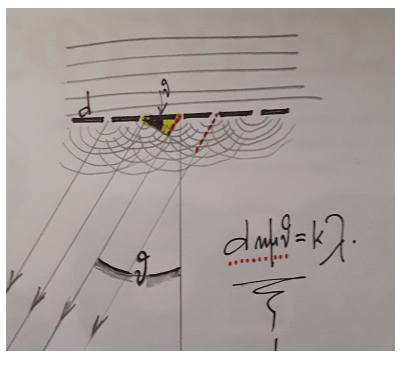 λαμπάκι
Ε. Βιτωράτος
vitorato@physics.upatras.gr
Πειράματα Επίδειξης Φυσικής ΠΕΦ(ΔΥΟ)   *  Οπτική   *   11/5/2021    *   …covid19_era!
ΟΠΤΙΚΗ  (ΑΛΛΗΛΕΠΙΔΡΑΣΗ ΑΚΤΙΝΟΒΟΛΙΑΣ & ΥΛΗΣ: ΗΛΕΚΤΡΟΜΑΓΝΗΤΙΣΜΟΣ, ΑΤΟΜΙΚΗ ΦΥΣΙΚΗ-ΦΑΣΜΑΤΟΣΚΟΠΙΑ)
ΠΕΡΙΘΛΑΣΗ
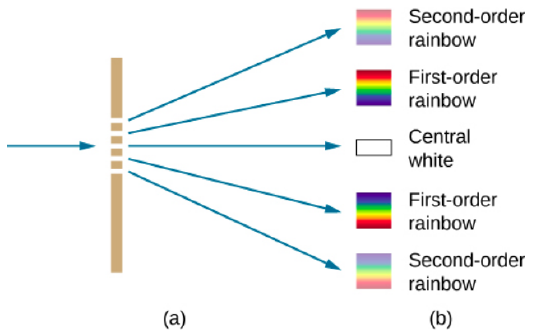 λαμπάκι
Ε. Βιτωράτος
vitorato@physics.upatras.gr
Πειράματα Επίδειξης Φυσικής ΠΕΦ(ΔΥΟ)   *  Οπτική   *   11/5/2021    *   …covid19_era!
ΟΠΤΙΚΗ  (ΑΛΛΗΛΕΠΙΔΡΑΣΗ ΑΚΤΙΝΟΒΟΛΙΑΣ & ΥΛΗΣ: ΗΛΕΚΤΡΟΜΑΓΝΗΤΙΣΜΟΣ, ΑΤΟΜΙΚΗ ΦΥΣΙΚΗ-ΦΑΣΜΑΤΟΣΚΟΠΙΑ)
ΠΕΡΙΘΛΑΣΗ
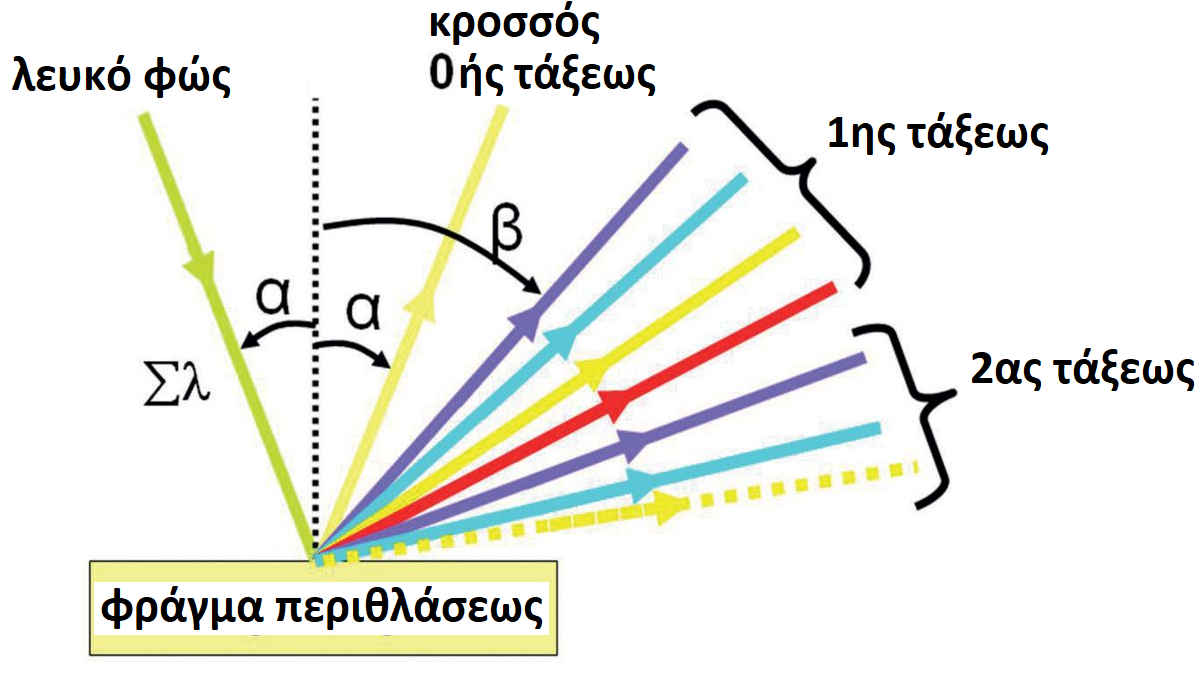 λαμπάκι
Ε. Βιτωράτος
vitorato@physics.upatras.gr
Πειράματα Επίδειξης Φυσικής ΠΕΦ(ΔΥΟ)   *  Οπτική   *   11/5/2021    *   …covid19_era!
ΟΠΤΙΚΗ  (ΑΛΛΗΛΕΠΙΔΡΑΣΗ ΑΚΤΙΝΟΒΟΛΙΑΣ & ΥΛΗΣ: ΗΛΕΚΤΡΟΜΑΓΝΗΤΙΣΜΟΣ, ΑΤΟΜΙΚΗ ΦΥΣΙΚΗ-ΦΑΣΜΑΤΟΣΚΟΠΙΑ)
ΣΥΜΒΟΛΗ  -  ΠΕΡΙΘΛΑΣΗ
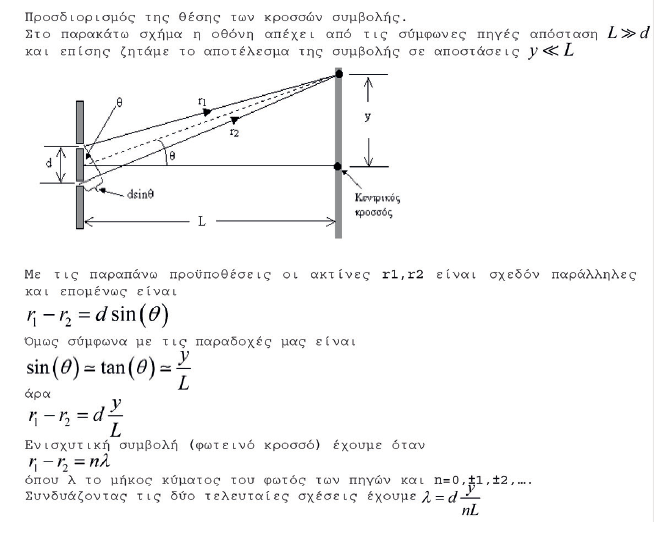 λαμπάκι
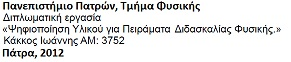 Ε. Βιτωράτος
vitorato@physics.upatras.gr
Πειράματα Επίδειξης Φυσικής ΠΕΦ(ΔΥΟ)   *  Οπτική   *   11/5/2021    *   …covid19_era!
ΟΠΤΙΚΗ  (ΑΛΛΗΛΕΠΙΔΡΑΣΗ ΑΚΤΙΝΟΒΟΛΙΑΣ & ΥΛΗΣ: ΗΛΕΚΤΡΟΜΑΓΝΗΤΙΣΜΟΣ, ΑΤΟΜΙΚΗ ΦΥΣΙΚΗ-ΦΑΣΜΑΤΟΣΚΟΠΙΑ)
ΣΥΜΒΟΛΗ
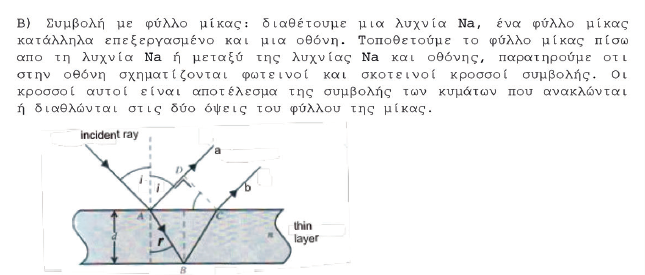 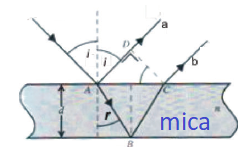 λαμπάκι
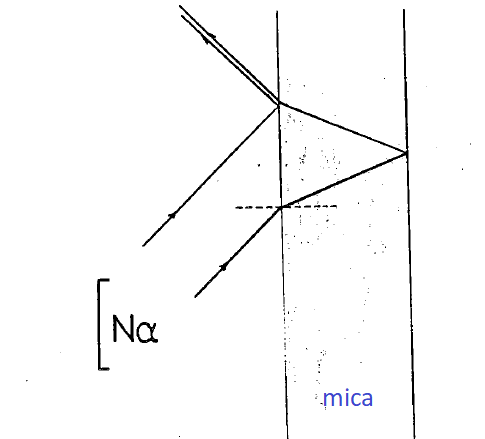 mica: potassium aluminum silicate, K2Al4(Al2Si6O20)(OH)4 or, alternatively, H2KAl3(SiO4)3
Ε. Βιτωράτος
vitorato@physics.upatras.gr
Πειράματα Επίδειξης Φυσικής ΠΕΦ(ΔΥΟ)   *  Οπτική   *   11/5/2021    *   …covid19_era!
ΟΠΤΙΚΗ  (ΑΛΛΗΛΕΠΙΔΡΑΣΗ ΑΚΤΙΝΟΒΟΛΙΑΣ & ΥΛΗΣ: ΗΛΕΚΤΡΟΜΑΓΝΗΤΙΣΜΟΣ, ΑΤΟΜΙΚΗ ΦΥΣΙΚΗ-ΦΑΣΜΑΤΟΣΚΟΠΙΑ)
ΣΥΜΒΟΛΗ
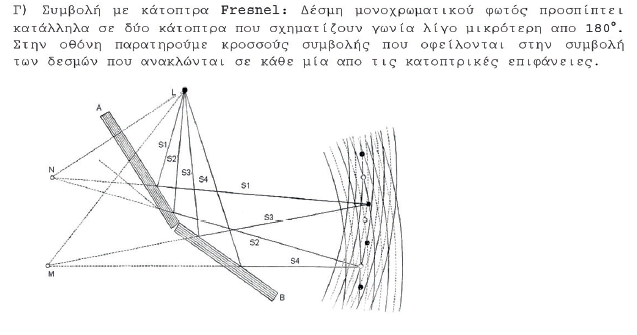 λαμπάκι
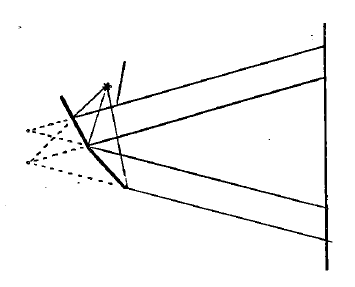 Ε. Βιτωράτος
vitorato@physics.upatras.gr
Πειράματα Επίδειξης Φυσικής ΠΕΦ(ΔΥΟ)   *  Οπτική   *   18/5/2021    *   …covid19_era!
ΟΠΤΙΚΗ  (ΑΛΛΗΛΕΠΙΔΡΑΣΗ ΑΚΤΙΝΟΒΟΛΙΑΣ & ΥΛΗΣ: ΗΛΕΚΤΡΟΜΑΓΝΗΤΙΣΜΟΣ, ΑΤΟΜΙΚΗ ΦΥΣΙΚΗ-ΦΑΣΜΑΤΟΣΚΟΠΙΑ)
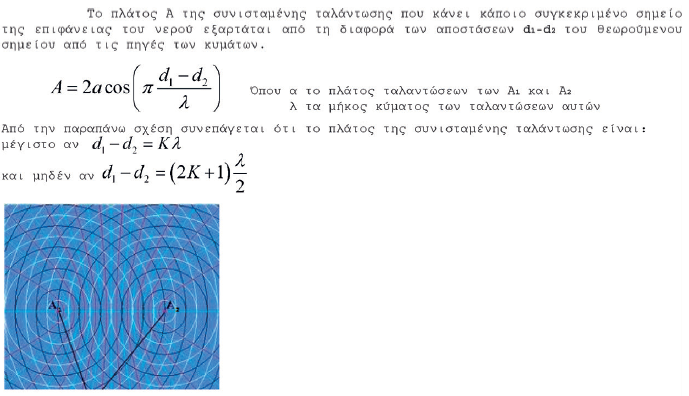 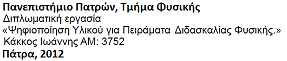 Πειράματα Επίδειξης Φυσικής ΠΕΦ(ΔΥΟ)   *  Οπτική   *   18/5/2021    *   …covid19_era!
ΟΠΤΙΚΗ  (ΑΛΛΗΛΕΠΙΔΡΑΣΗ ΑΚΤΙΝΟΒΟΛΙΑΣ & ΥΛΗΣ: ΗΛΕΚΤΡΟΜΑΓΝΗΤΙΣΜΟΣ, ΑΤΟΜΙΚΗ ΦΥΣΙΚΗ-ΦΑΣΜΑΤΟΣΚΟΠΙΑ)
ΣΥΜΒΟΛΗ
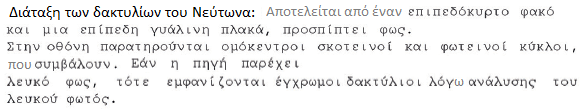 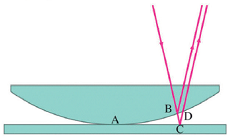 λαμπάκι
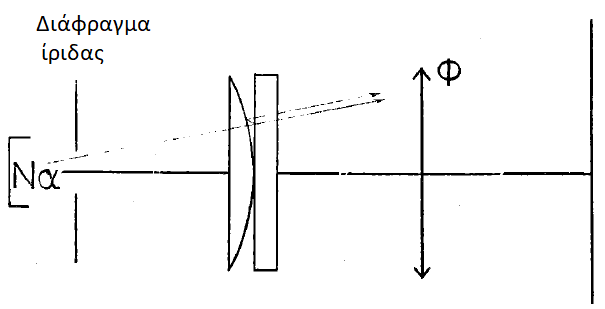 Ε. Βιτωράτος
vitorato@physics.upatras.gr
Πειράματα Επίδειξης Φυσικής ΠΕΦ(ΔΥΟ)   *  Οπτική   *   18/5/2021    *   …covid19_era!
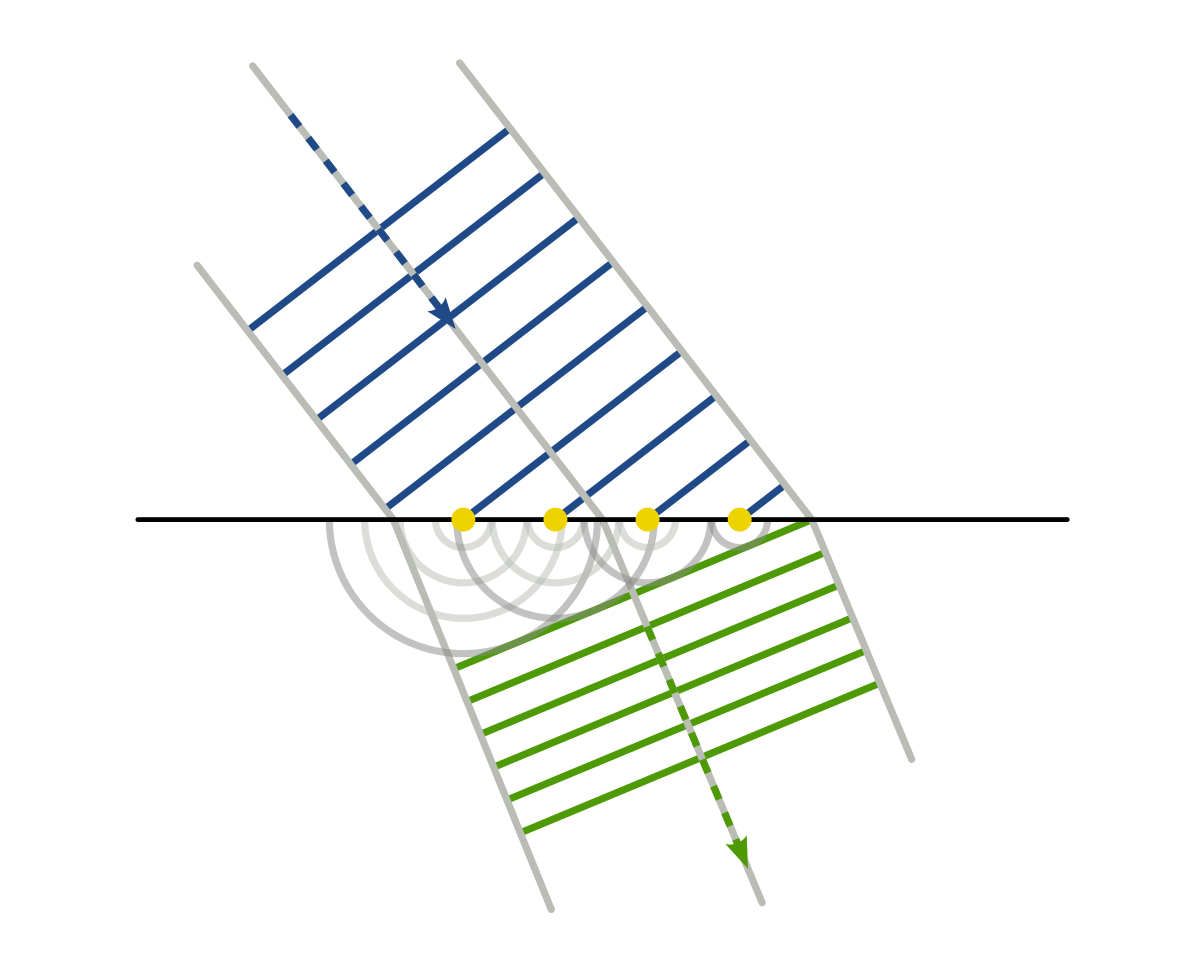 ΟΠΤΙΚΗ  (ΑΛΛΗΛΕΠΙΔΡΑΣΗ ΑΚΤΙΝΟΒΟΛΙΑΣ & ΥΛΗΣ: ΗΛΕΚΤΡΟΜΑΓΝΗΤΙΣΜΟΣ, ΑΤΟΜΙΚΗ ΦΥΣΙΚΗ-ΦΑΣΜΑΤΟΣΚΟΠΙΑ)
Περίθλαση,
Αρχή του Huygens
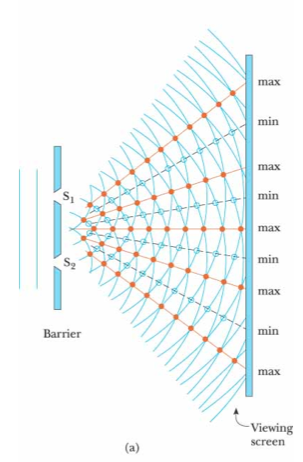 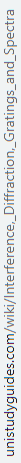 Πειράματα Επίδειξης Φυσικής ΠΕΦ(ΔΥΟ)   *  Οπτική   *   18/5/2021    *   …covid19_era!
ΟΠΤΙΚΗ  (ΑΛΛΗΛΕΠΙΔΡΑΣΗ ΑΚΤΙΝΟΒΟΛΙΑΣ & ΥΛΗΣ: ΗΛΕΚΤΡΟΜΑΓΝΗΤΙΣΜΟΣ, ΑΤΟΜΙΚΗ ΦΥΣΙΚΗ-ΦΑΣΜΑΤΟΣΚΟΠΙΑ)
ΔΙΠΛΟΘΛΑΣΤΙΚΟΤΗΤΑ
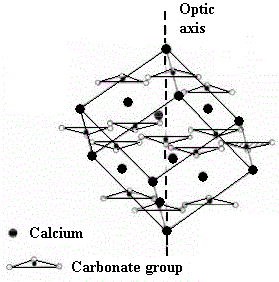 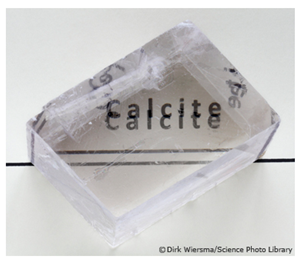 λαμπάκι
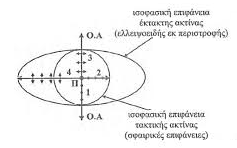 Ε. Βιτωράτος
vitorato@physics.upatras.gr
Πειράματα Επίδειξης Φυσικής ΠΕΦ(ΔΥΟ)   *  Οπτική   *   18/5/2021    *   …covid19_era!
ΟΠΤΙΚΗ  (ΑΛΛΗΛΕΠΙΔΡΑΣΗ ΑΚΤΙΝΟΒΟΛΙΑΣ & ΥΛΗΣ: ΗΛΕΚΤΡΟΜΑΓΝΗΤΙΣΜΟΣ, ΑΤΟΜΙΚΗ ΦΥΣΙΚΗ-ΦΑΣΜΑΤΟΣΚΟΠΙΑ)
ΔΙΠΛΟΘΛΑΣΤΙΚΟΤΗΤΑ
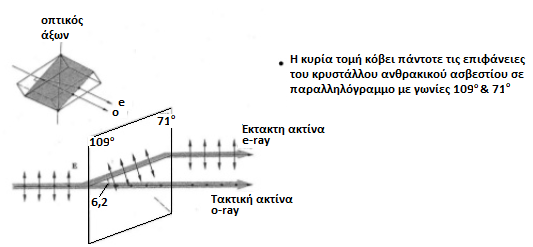 λαμπάκι
Ε. Βιτωράτος
vitorato@physics.upatras.gr
Πειράματα Επίδειξης Φυσικής ΠΕΦ(ΔΥΟ)   *  Οπτική   *   18/5/2021    *   …covid19_era!
ΟΠΤΙΚΗ  (ΑΛΛΗΛΕΠΙΔΡΑΣΗ ΑΚΤΙΝΟΒΟΛΙΑΣ & ΥΛΗΣ: ΗΛΕΚΤΡΟΜΑΓΝΗΤΙΣΜΟΣ, ΑΤΟΜΙΚΗ ΦΥΣΙΚΗ-ΦΑΣΜΑΤΟΣΚΟΠΙΑ)
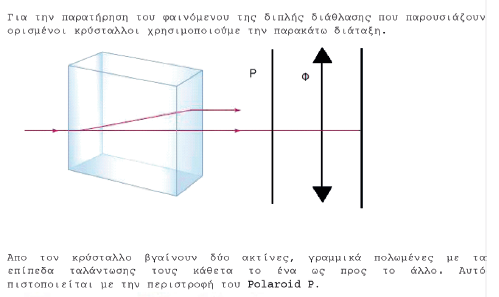 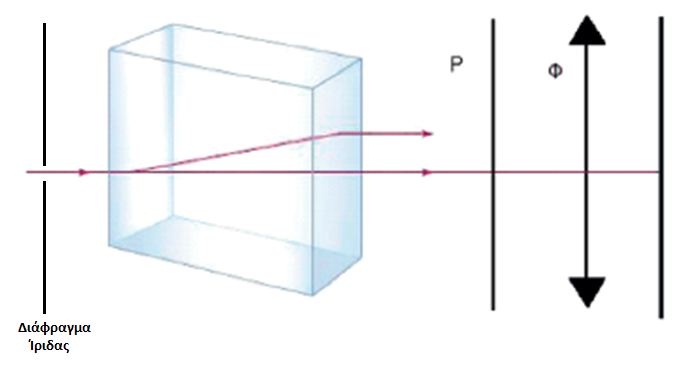 Πειράματα Επίδειξης Φυσικής ΠΕΦ(ΔΥΟ)   *  Οπτική   *   18/5/2021    *   …covid19_era!
ΟΠΤΙΚΗ  (ΑΛΛΗΛΕΠΙΔΡΑΣΗ ΑΚΤΙΝΟΒΟΛΙΑΣ & ΥΛΗΣ: ΗΛΕΚΤΡΟΜΑΓΝΗΤΙΣΜΟΣ, ΑΤΟΜΙΚΗ ΦΥΣΙΚΗ-ΦΑΣΜΑΤΟΣΚΟΠΙΑ)
ΔΙΠΛΟΘΛΑΣΤΙΚΟΤΗΤΑ
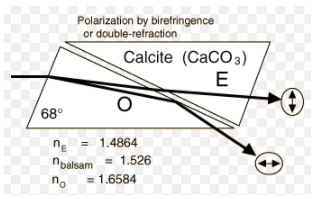 λαμπάκι
Ε. Βιτωράτος
vitorato@physics.upatras.gr
Πειράματα Επίδειξης Φυσικής ΠΕΦ(ΔΥΟ)   *  Οπτική   *   18/5/2021    *   …covid19_era!
ΟΠΤΙΚΗ  (ΑΛΛΗΛΕΠΙΔΡΑΣΗ ΑΚΤΙΝΟΒΟΛΙΑΣ & ΥΛΗΣ: ΗΛΕΚΤΡΟΜΑΓΝΗΤΙΣΜΟΣ, ΑΤΟΜΙΚΗ ΦΥΣΙΚΗ-ΦΑΣΜΑΤΟΣΚΟΠΙΑ)
ΠΟΛΩΣΗ
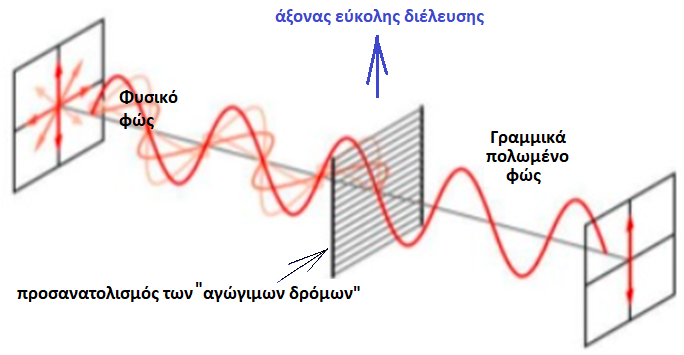 Πειράματα Επίδειξης Φυσικής ΠΕΦ(ΔΥΟ)   *  Οπτική   *   18/5/2021    *   …covid19_era!
ΟΠΤΙΚΗ  (ΑΛΛΗΛΕΠΙΔΡΑΣΗ ΑΚΤΙΝΟΒΟΛΙΑΣ & ΥΛΗΣ: ΗΛΕΚΤΡΟΜΑΓΝΗΤΙΣΜΟΣ, ΑΤΟΜΙΚΗ ΦΥΣΙΚΗ-ΦΑΣΜΑΤΟΣΚΟΠΙΑ)
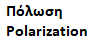 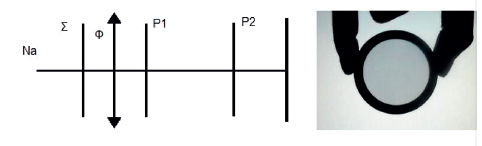 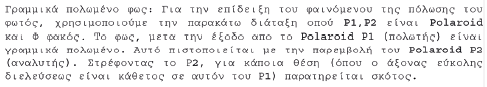 Πειράματα Επίδειξης Φυσικής ΠΕΦ(ΔΥΟ)   *  Οπτική   *   18/5/2021    *   …covid19_era!
ΟΠΤΙΚΗ  (ΑΛΛΗΛΕΠΙΔΡΑΣΗ ΑΚΤΙΝΟΒΟΛΙΑΣ & ΥΛΗΣ: ΗΛΕΚΤΡΟΜΑΓΝΗΤΙΣΜΟΣ, ΑΤΟΜΙΚΗ ΦΥΣΙΚΗ-ΦΑΣΜΑΤΟΣΚΟΠΙΑ)
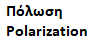 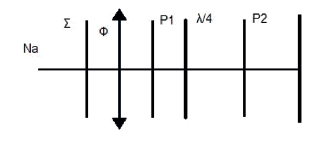 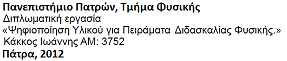 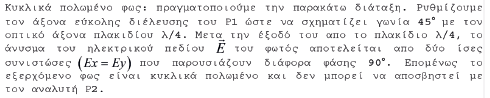 Πειράματα Επίδειξης Φυσικής ΠΕΦ(ΔΥΟ)   *  Οπτική   *   18/5/2021    *   …covid19_era!
ΟΠΤΙΚΗ  (ΑΛΛΗΛΕΠΙΔΡΑΣΗ ΑΚΤΙΝΟΒΟΛΙΑΣ & ΥΛΗΣ: ΗΛΕΚΤΡΟΜΑΓΝΗΤΙΣΜΟΣ, ΑΤΟΜΙΚΗ ΦΥΣΙΚΗ-ΦΑΣΜΑΤΟΣΚΟΠΙΑ)
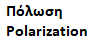 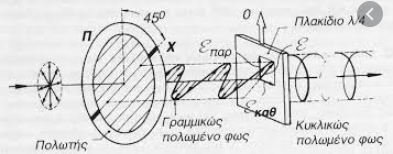 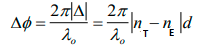 Πειράματα Επίδειξης Φυσικής ΠΕΦ(ΔΥΟ)   *  Οπτική   *   18/5/2021    *   …covid19_era!
ΟΠΤΙΚΗ  (ΑΛΛΗΛΕΠΙΔΡΑΣΗ ΑΚΤΙΝΟΒΟΛΙΑΣ & ΥΛΗΣ: ΗΛΕΚΤΡΟΜΑΓΝΗΤΙΣΜΟΣ, ΑΤΟΜΙΚΗ ΦΥΣΙΚΗ-ΦΑΣΜΑΤΟΣΚΟΠΙΑ)
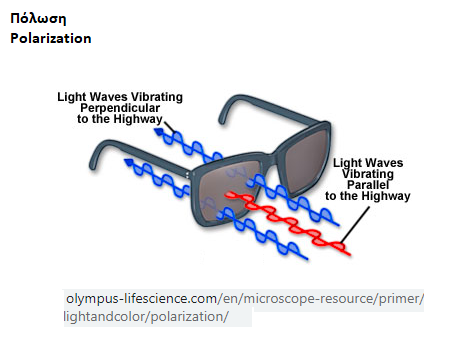 Πειράματα Επίδειξης Φυσικής ΠΕΦ(ΔΥΟ)   *  Οπτική   *   18/5/2021    *   …covid19_era!
ΟΠΤΙΚΗ  (ΑΛΛΗΛΕΠΙΔΡΑΣΗ ΑΚΤΙΝΟΒΟΛΙΑΣ & ΥΛΗΣ: ΗΛΕΚΤΡΟΜΑΓΝΗΤΙΣΜΟΣ, ΑΤΟΜΙΚΗ ΦΥΣΙΚΗ-ΦΑΣΜΑΤΟΣΚΟΠΙΑ)
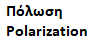 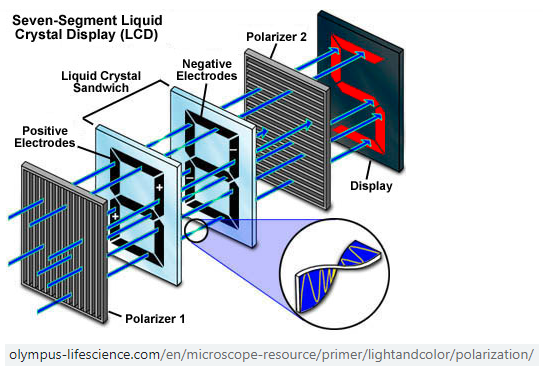 Πειράματα Επίδειξης Φυσικής ΠΕΦ(ΔΥΟ)   *  Οπτική   *   18/5/2021    *   …covid19_era!
ΟΠΤΙΚΗ  (ΑΛΛΗΛΕΠΙΔΡΑΣΗ ΑΚΤΙΝΟΒΟΛΙΑΣ & ΥΛΗΣ: ΗΛΕΚΤΡΟΜΑΓΝΗΤΙΣΜΟΣ, ΑΤΟΜΙΚΗ ΦΥΣΙΚΗ-ΦΑΣΜΑΤΟΣΚΟΠΙΑ)
ΦΩΤΟΕΛΑΣΤΙΚΟΤΗΤΑ
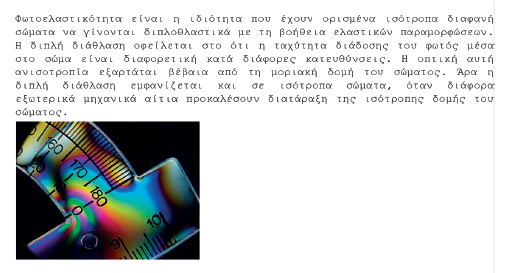 Πειράματα Επίδειξης Φυσικής ΠΕΦ(ΔΥΟ)   *  Οπτική   *   18/5/2021    *   …covid19_era!
ΟΠΤΙΚΗ  (ΑΛΛΗΛΕΠΙΔΡΑΣΗ ΑΚΤΙΝΟΒΟΛΙΑΣ & ΥΛΗΣ: ΗΛΕΚΤΡΟΜΑΓΝΗΤΙΣΜΟΣ, ΑΤΟΜΙΚΗ ΦΥΣΙΚΗ-ΦΑΣΜΑΤΟΣΚΟΠΙΑ)
ΦΩΤΟΕΛΑΣΤΙΚΟΤΗΤΑ
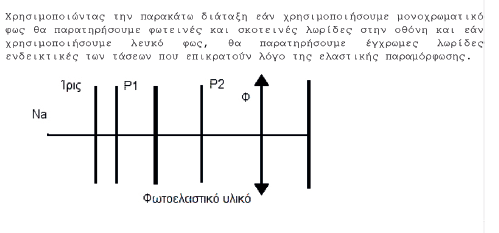 λαμπάκι
Ε. Βιτωράτος
vitorato@physics.upatras.gr
Πειράματα Επίδειξης Φυσικής ΠΕΦ(ΔΥΟ)   *  Οπτική   *   18/5/2021    *   …covid19_era!
ΟΠΤΙΚΗ  (ΑΛΛΗΛΕΠΙΔΡΑΣΗ ΑΚΤΙΝΟΒΟΛΙΑΣ & ΥΛΗΣ: ΗΛΕΚΤΡΟΜΑΓΝΗΤΙΣΜΟΣ, ΑΤΟΜΙΚΗ ΦΥΣΙΚΗ-ΦΑΣΜΑΤΟΣΚΟΠΙΑ)
ΦΩΤΕΙΝΕΣ
ΠΗΓΕΣ
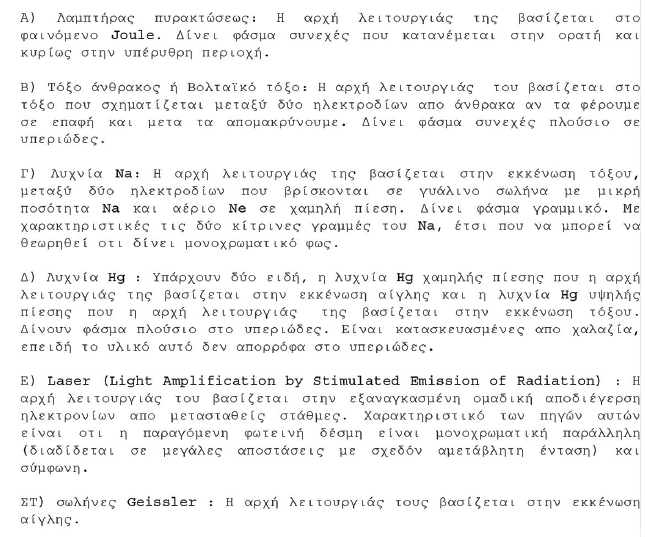 λαμπάκι
Ε. Βιτωράτος
vitorato@physics.upatras.gr
Πειράματα Επίδειξης Φυσικής ΠΕΦ(ΔΥΟ)   *  Δυναμικός Ηλεκτρισμός   *   18/5/2021    *   …covid19_era!
ΔΥΝΑΜΙΚΟΣ ΗΛΕΚΤΡΙΣΜΟΣ  - ΗΛΕΚΤΡΟΜΑΓΝΗΤΙΣΜΟΣ
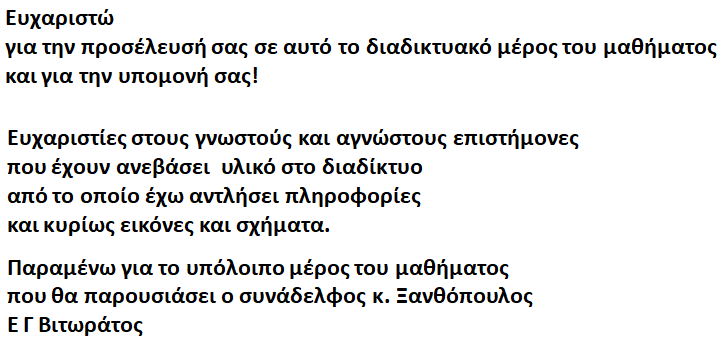 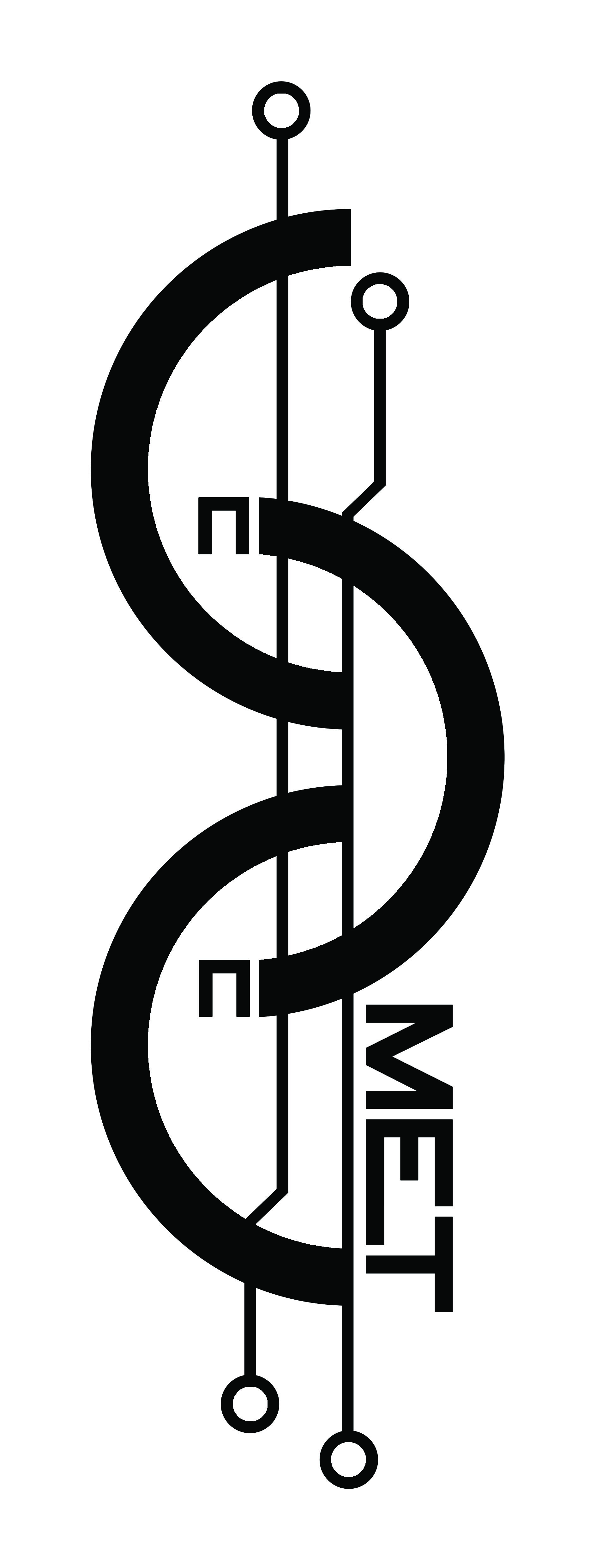 46
Ε. Βιτωράτος
vitorato@physics.upatras.gr
Ε. Βιτωράτος
vitorato@physics.upatras.gr
Πειράματα Επίδειξης Φυσικής ΠΕΦ(ΔΥΟ)   *  Οπτική   *   18/5/2021    *   …covid19_era!
ΟΠΤΙΚΗ  (ΑΛΛΗΛΕΠΙΔΡΑΣΗ ΑΚΤΙΝΟΒΟΛΙΑΣ & ΥΛΗΣ: ΗΛΕΚΤΡΟΜΑΓΝΗΤΙΣΜΟΣ, ΑΤΟΜΙΚΗ ΦΥΣΙΚΗ-ΦΑΣΜΑΤΟΣΚΟΠΙΑ)
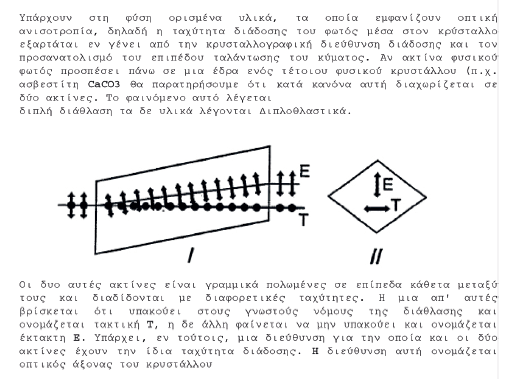 47
Πειράματα Επίδειξης Φυσικής ΠΕΦ(ΔΥΟ)   *  Οπτική   *   11/5/2021    *   …covid19_era!
ΟΠΤΙΚΗ  (ΑΛΛΗΛΕΠΙΔΡΑΣΗ ΑΚΤΙΝΟΒΟΛΙΑΣ & ΥΛΗΣ: ΗΛΕΚΤΡΟΜΑΓΝΗΤΙΣΜΟΣ, ΑΤΟΜΙΚΗ ΦΥΣΙΚΗ-ΦΑΣΜΑΤΟΣΚΟΠΙΑ)
ΔΙΑΘΛΑΣΗ
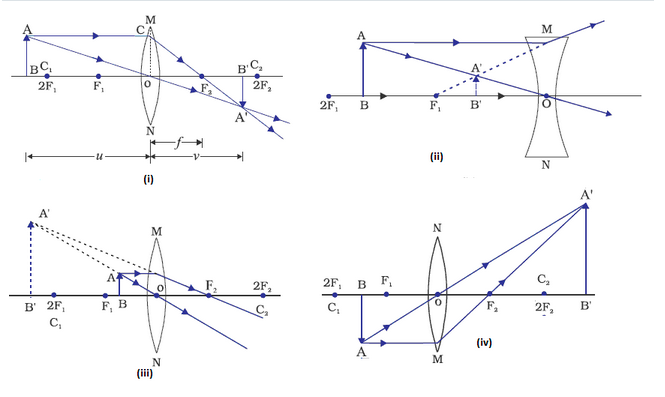 λαμπάκι
Ε. Βιτωράτος
vitorato@physics.upatras.gr